Figure 4. CPAI mitigates LPS-induced and tPA-dependent cytokine production. (A and B) ELISA measurement of the TNFα and ...
Cereb Cortex, Volume 23, Issue 5, May 2013, Pages 1218–1229, https://doi.org/10.1093/cercor/bhs115
The content of this slide may be subject to copyright: please see the slide notes for details.
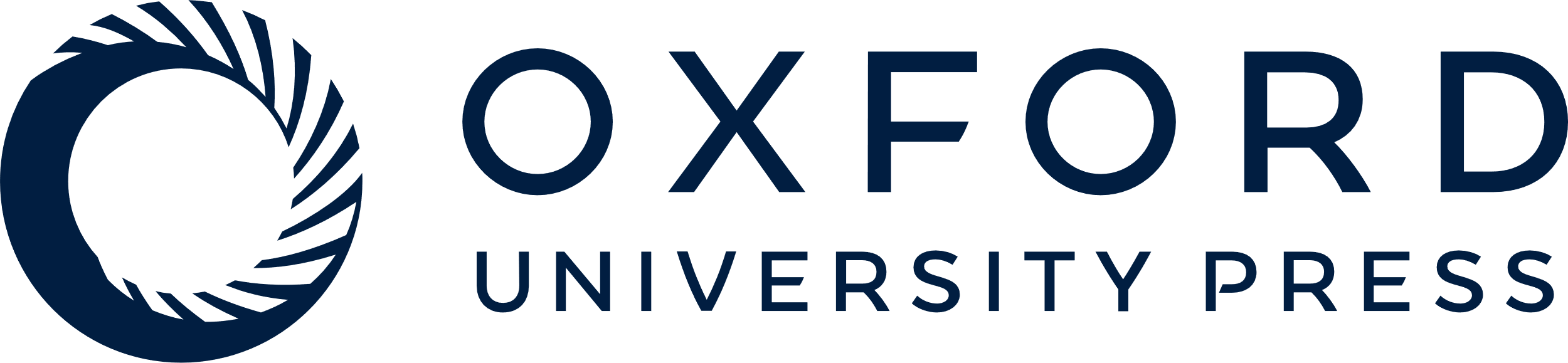 [Speaker Notes: Figure 4. CPAI mitigates LPS-induced and tPA-dependent cytokine production. (A and B) ELISA measurement of the TNFα and MCP-1 level in the brains of P8 rats at 24 h after intracerebroventricular injection of 1.9 μg LPS, as well as saline (PBS) or 1.9 μg CPAI injection on the opposite cerebral ventricle, normalized to unchallenged (UN) animals (n = 4 for each group). Note that ICV injection of LPS increased both TNFα (172 ± 2%; mean ± SD) and MCP-1 (1026 ± 150%) levels in the brain, which were significantly attenuated by CPAI treatment (96 ± 2% for TNFα and 612 ± 145% for MCP-1, P < 0.01 by unpaired t-test). (C and D) ELISA measurement of the TNFα and MCP-1 level in the brains of P10 wild-type, tPA-null, and uPA-null mice at 24 h after ICV injection of 20 μg LPS (n = 5 for unchallenged and LPS injection groups of each genotype). An LPS injection increased both TNFα (834 ± 88%; mean ± SE) and MCP-1 levels (297 ± 36%) in wild-type mice, but only mildly affected the expression of TNFα (336 ± 78%) and MCP-1 (104 ± 2%) in tPA-null mice. The increase of TNFα (724 ± 51%) and MCP-1 (269 ± 15%) levels in uPA-null mice was not significantly different from that in wild-type mice.


Unless provided in the caption above, the following copyright applies to the content of this slide: © The Author 2012. Published by Oxford University Press. All rights reserved. For Permissions, please e-mail: journals.permissions@oup.com]